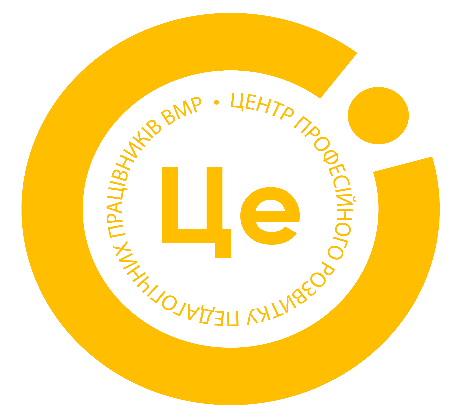 Викладання історії - це питання безпеки                                                                                              Ярослав Грицак
Сучасний урок.
Вимоги та вимірювання результативності педагогічної діяльності.
Освітня галузь « Громадянська та історична освіта»

                                                            
                                                                     Консультант К. Маліцька
р
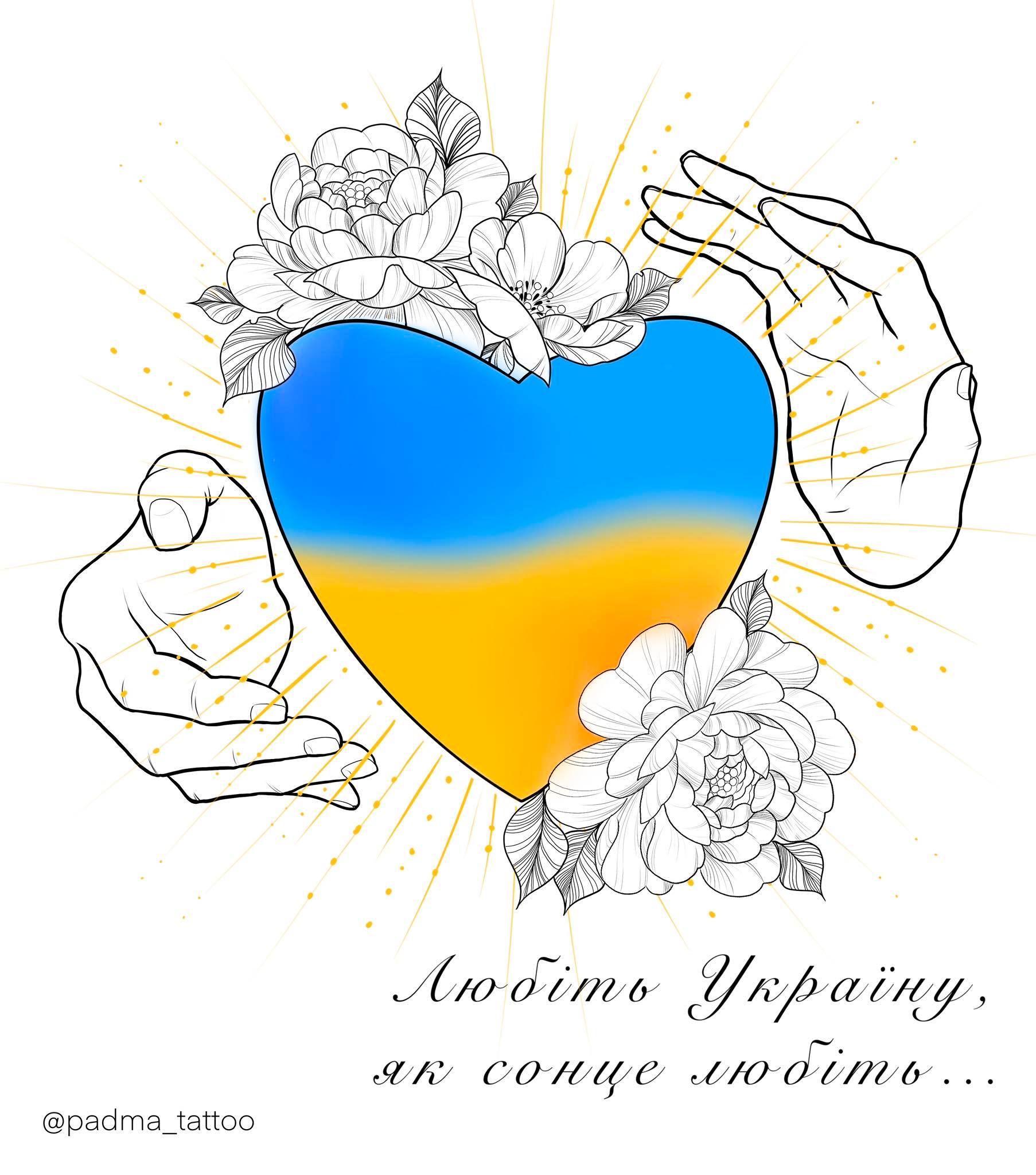 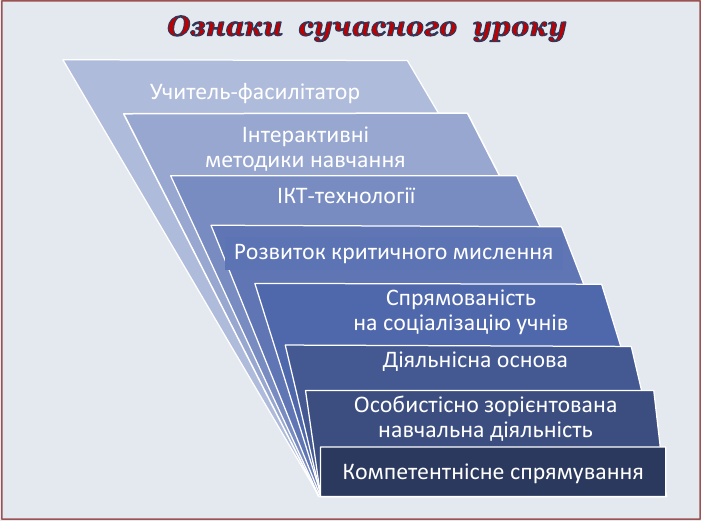 Наказ Міністерства розвитку економіки, торгівлі та сільського господарства України від 23.12.2020 № 2736-20
Загальні компетентності 

громадянська,
соціальна, 
культурна, 
лідерська 
 підприємницька
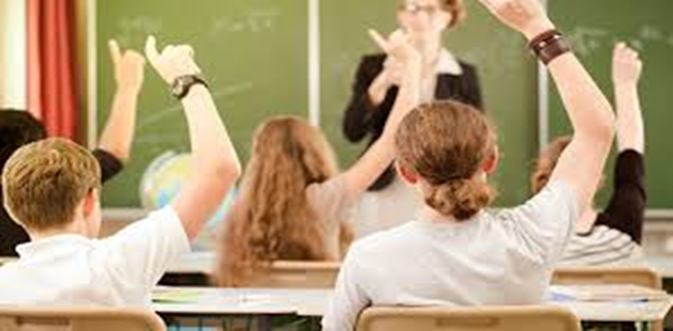 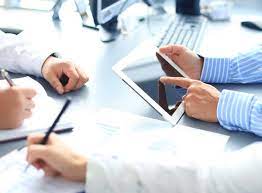 Професійні компетентності вчителя
мовно-комунікативна;
предметно-методична;
інформаційно-цифрова;
психологічна;
емоційно-етична;
педагогічне партнерство;
інклюзивна;
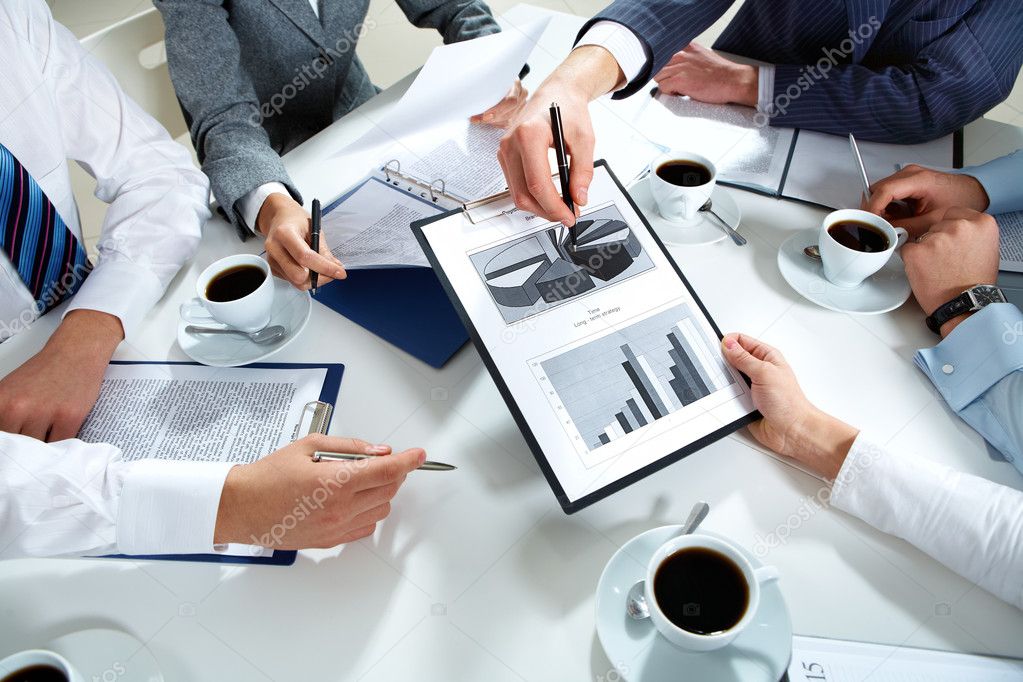 Професійні компетентності вчителя
здоров’язбережувальна;
проєктувальна;
прогностична;
організаційна;
оцінювально-аналітична;
інноваційна;
рефлексивна;
здатність до навчання впродовж життя
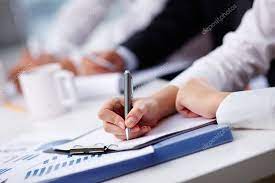 ДСБСО затверджено Постановою КМУ 30.09.2020р №898
Визначає:

вимоги до обов’язкових результатів навчання та компетентностей здобувачів;

загальний обсяг навчального навантаження в базовому навчальному плані
Містить:
розширений опис компетентнісного потенціалу кожної освітньої галузі 
    (всього 9 галузей);

можливість інтеграції всіх 11 ключових компетентностей;

конкретні результати навчання та індикатори оцінювання
Історія- універсальний навчальний предмет
Формує , розвиває



більшість                     цінності:
ключових                       соборність;
компетентостей           воля;
                                          свобода;
                                     ідентичність
Історичні уявлення минулого: 
засіб громадянського виховання

      впливають на:
 формування життєвих ідеалів; 
ціннісних орієнтацій, поведінку
Закон України «Про основні засади державної політики у сфері утвердження української національної та громадянської ідентичності» №2834-ІХ 13.12.2022
Ціннісні орієнтири України:

соборність;
самобутність;
воля;
гідність
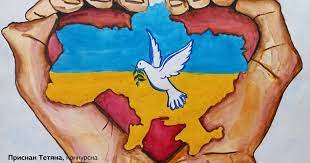 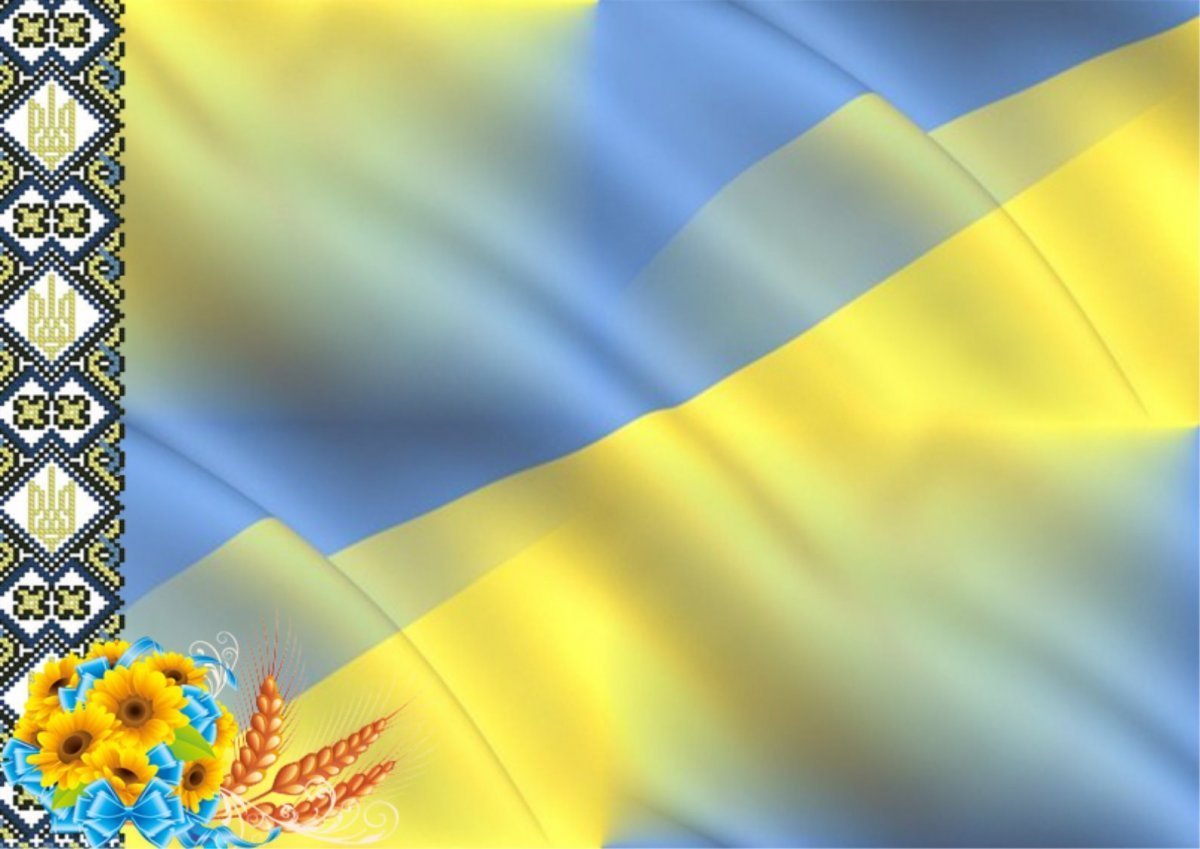 Українська національна ідентичність
стійке усвідомлення особою належності до української нації як самобутньої спільноти, об’єднаної назвою, символами, географічним та етносоціальним походженням, історичною пам’яттю, комплексом духовно-культурних цінностей, зокрема українською мовою і народними традиціями
Обов’язкові результати шкільної історичної освіти
Учень/учениця :
мислить історико-хронологічно
(хронологічна компетентність);
мислить геопросторово 
( просторова компетентність); 
мислить критично, працює з різними джерелами інформації
(інформаційна компетентність);
мислить системно
( логічна компетентність);
усвідомлює власну гідність, реалізує власні права і свободи, поважає права і гідність інших осіб
(аксіологічна компетентність)
Головний критерій    успішності роботи вчительки/вчителя
  змістова повнота; 
 уміння налагодити творчу роботу учнівства з орієнтацією на формування ключових і предметних компетентностей
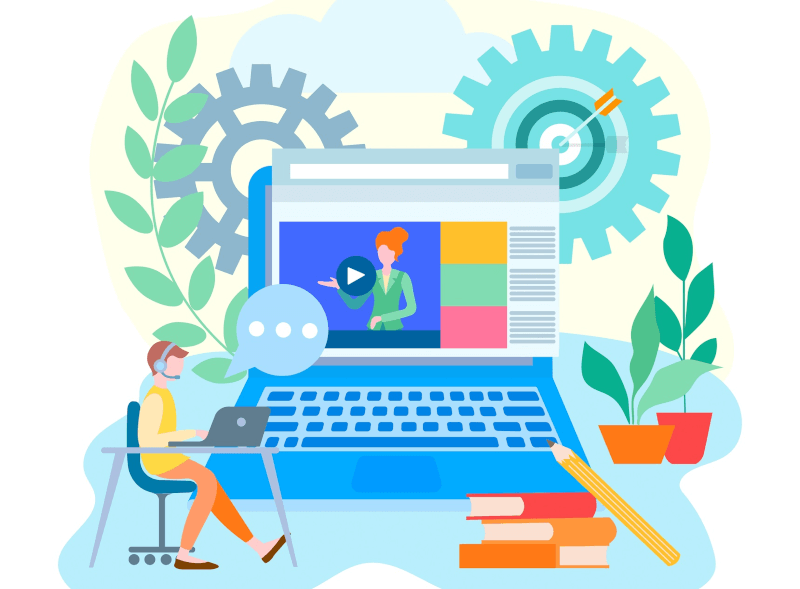 Умови для досягнення вчителем результативності освітньої діяльності на уроках ГІО
свідоме позбавлення вчителем/вчителькою статусу «соловейка», монополії на інформацію;
право академічної автономії вчителя ( актуальні питання для проєктів,  досліджень, творчих робіт; форми мотивації задля розвитку інтересу, сторітелінг, мікроісторії, краєзнавство, повсякдення,біографістика та ін.) 
технології, форми, прийоми роботи (віковідповідні, з урахуванням в класі дітей з ООС)моделюються  по висхідній, щоб учні розуміли загальний хід історії, оцінювали національний інтерес, проблеми, що стоять перед країною та світом;
 дослідження первинних і вторинних джерел різного походження  для розвитку системного логічного, творчого, критичного мислення;
Дотримання АД;
 активні форми роботи через прийоми історичної емпатії (етноцид; Голодомор і політика голоду у Світі; депортації; квазі-держави, воєнні злочини)
Перезавантаження. Позбавляйтеся «пострадянщини»! Не відбиваємо рашистські інформаційні атаки, а карбуємо усвідомлення історії України як європейської.
Самоосвіта!Читаємо вдумливо Ярослава Грицака «Подолати минуле. Глобальна історія України»,  Сергія Плохія «Брама Європи»
Сторітелінг для мотивації, інтересу, емпатії
Сторітелінг – (з англійської story означає історія, а telling – розповідати) це розповідь історій.

передбачає комунікативне включення;
закликає до вивчення;
швидке включення в процес навчання;
викликає емоційний вибух;
змушує задуматися, відчувати ;
збільшує оксотицин, який в свою чергу збільшує почуття довіри, розвиває інтерес;
розвиває  мову, увагу, логіку;

Сторітелінг  сприяє соціалізації особистості, адже події , викладені в розповіді, слухач «приміряє» на себе, 
власного досвіду
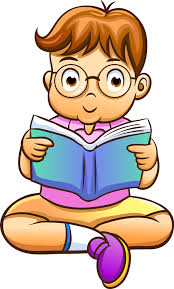 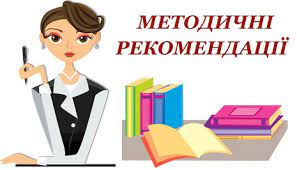 Технології, методи, прийоми роботи на уроці
Прийоми 
 « 2-4- всі разом», « велике коло»; 
«перевернутий клас»;
тиха дискусія( заповнення таблиць, відповіді у формі есе);
Вправи, дидактичні ігри ( тренінгові, графічні)
«стрічка новин», « Щоденник розвитку подій»;
« сам собі експерт». « запитай у автора»;
«тільки одна хвилина»;
« залишіть за мною останнє слово»;
«три речення»;
«Прес», « Займи позицію»;
«точка зору»;
Рольова гра (« Встати! Суд іде», «Репортаж із…», «Історія свідчить», « Трибуна світу»);
еврістична бесіда;
дослідницькі проєкти, творчі роботи, есе;
брейнстормінг.
« Вчитися і не думати – марна трата часу, думати і не вчитися – згубно»
                                                  Конфуцій
                                
     Модель «4-К» ( креативність, критичне мислення, комунікація, кооперація); 
   кейс-метод;
Ретроальтернавістика як метод розвитку історичного аналітичного критичного мислення;
Успіхів в освітній діяльності!
Пам’ятаймо, що 
                 « Ворог перемагає там, де програє вчитель і священник»





                                СЛАВА УКРАЇНІ!
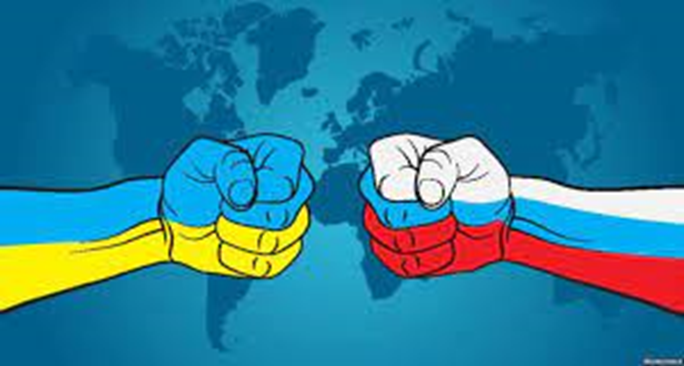